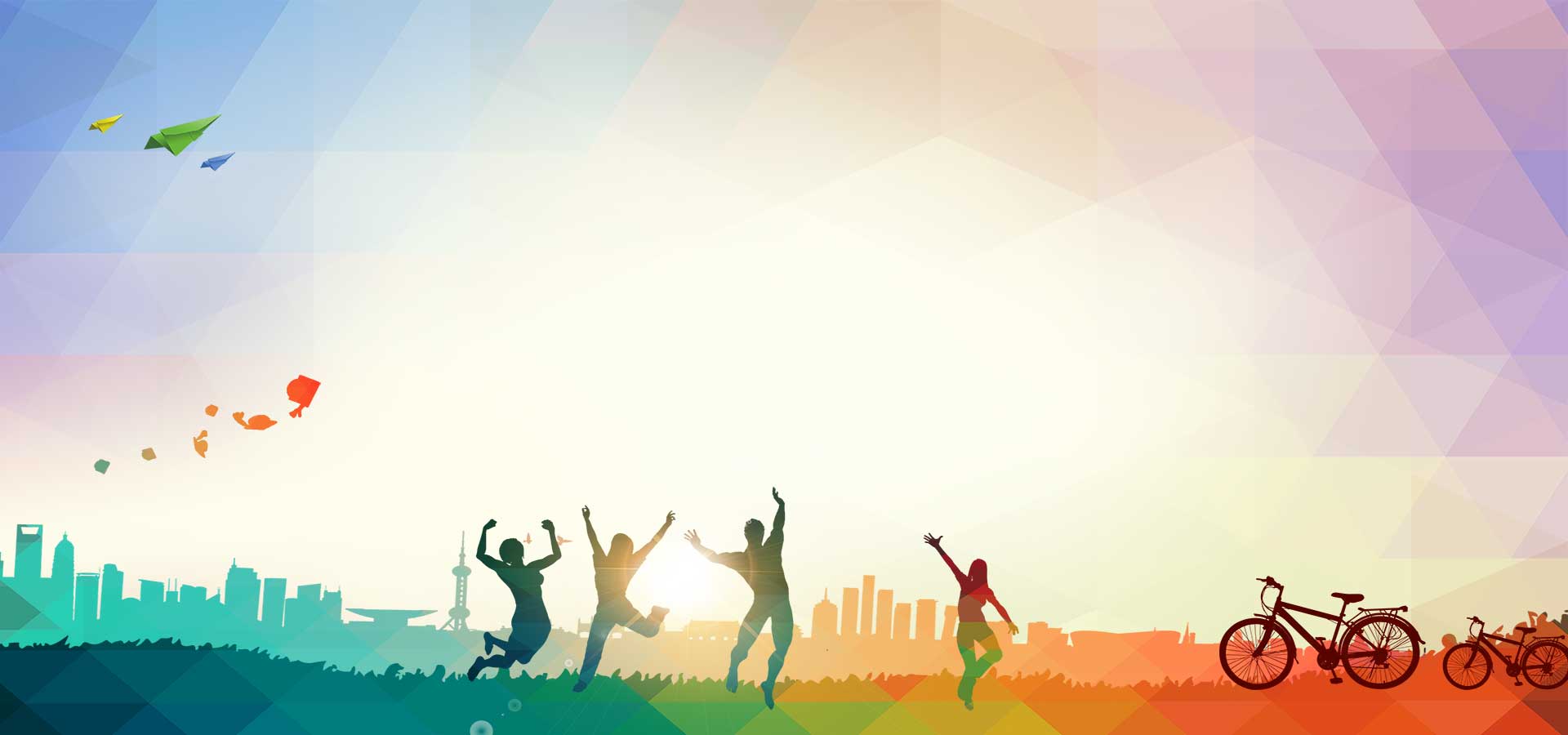 Скажи «нет» вредным привычкам!!!
Подготовила: 
учитель Антоненко А.А.
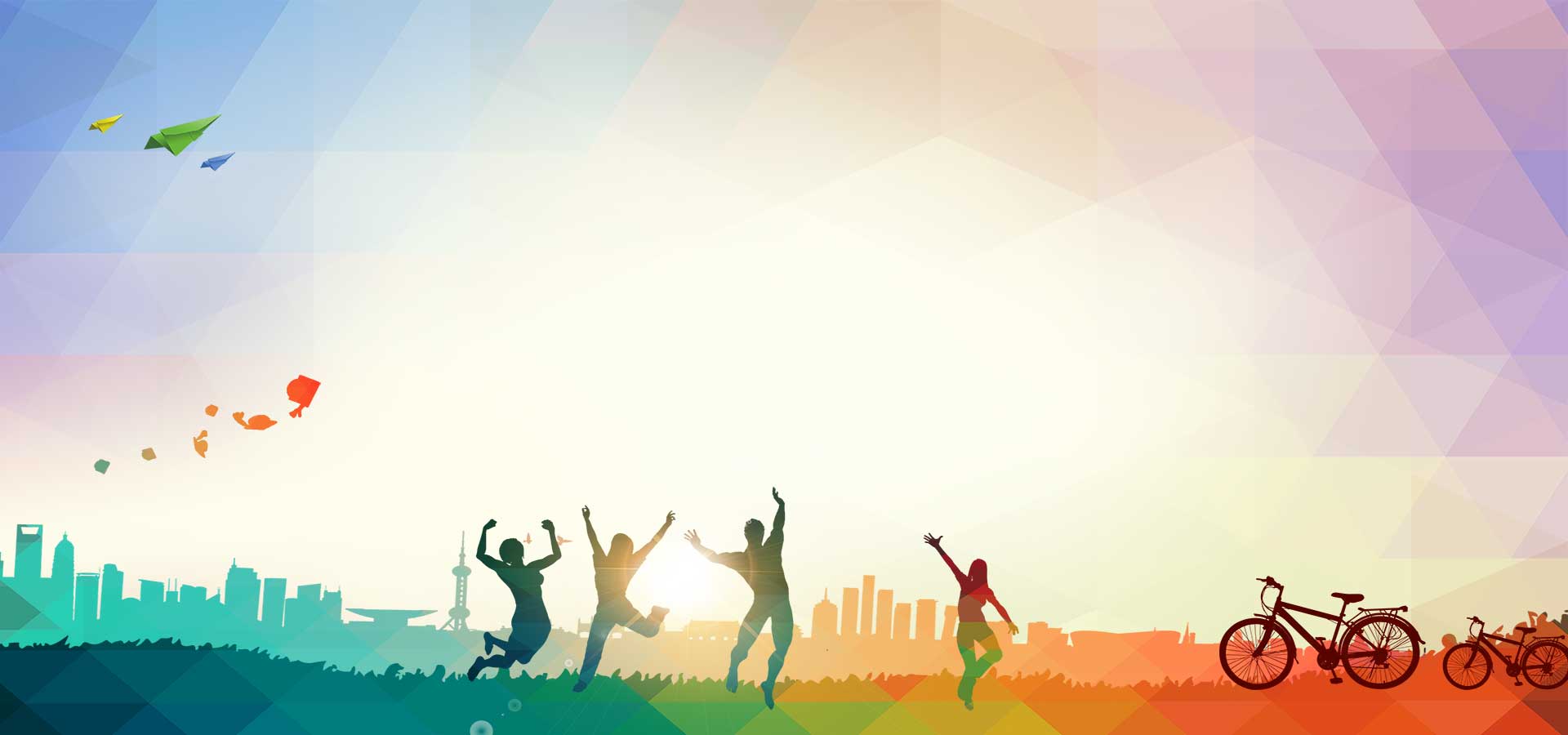 Привычки
Полезные                                               Вредные
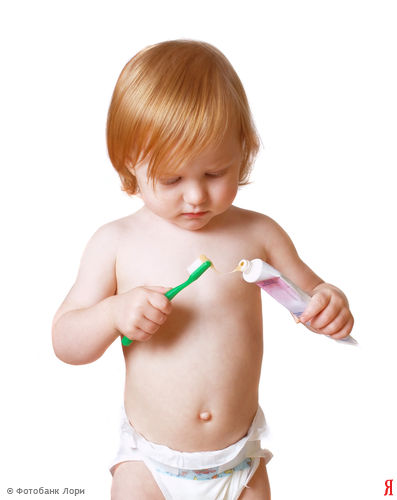 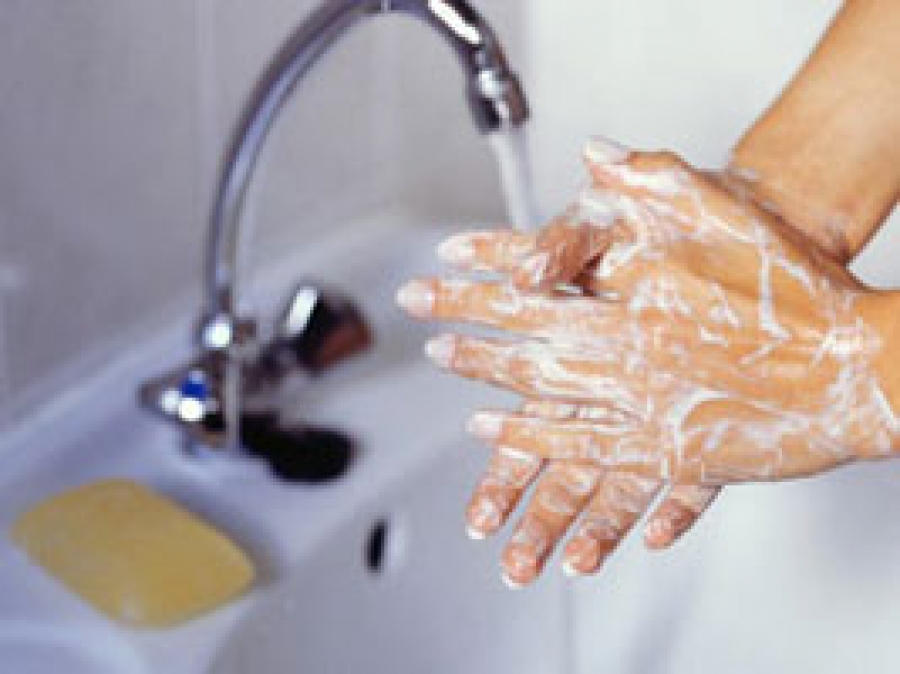 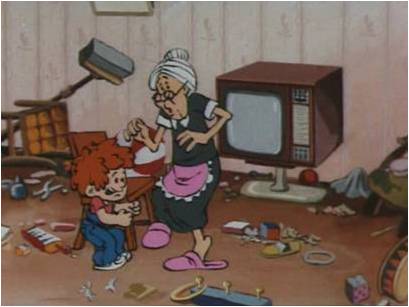 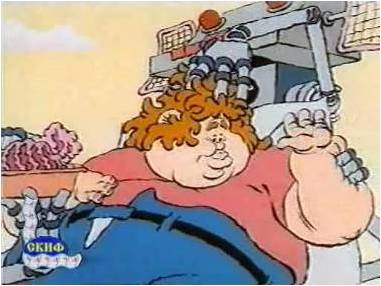 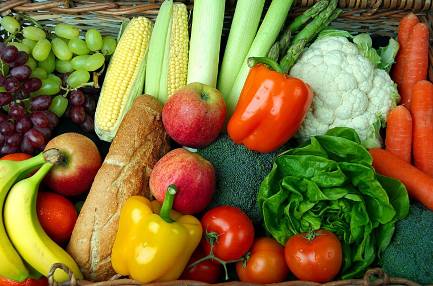 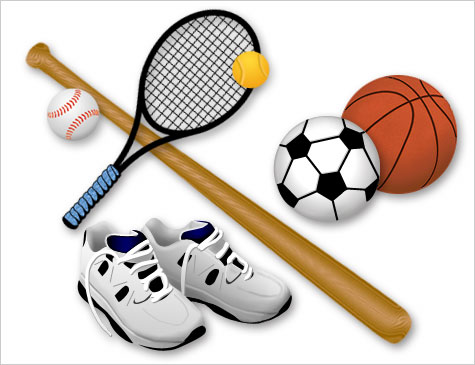 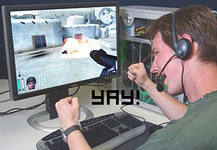 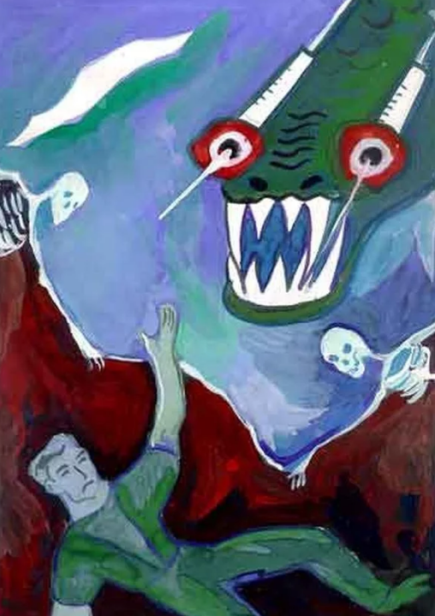 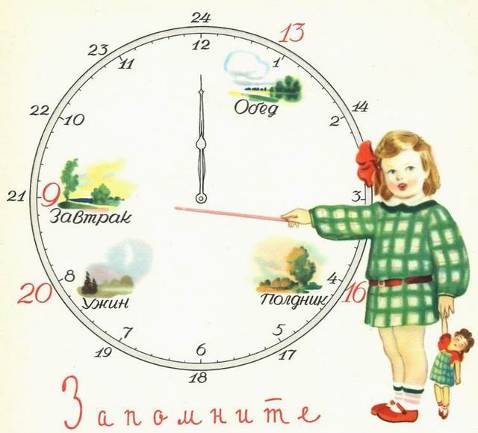 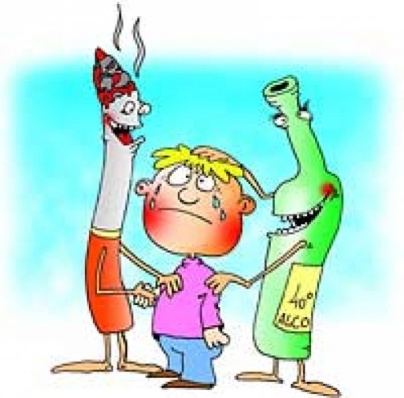 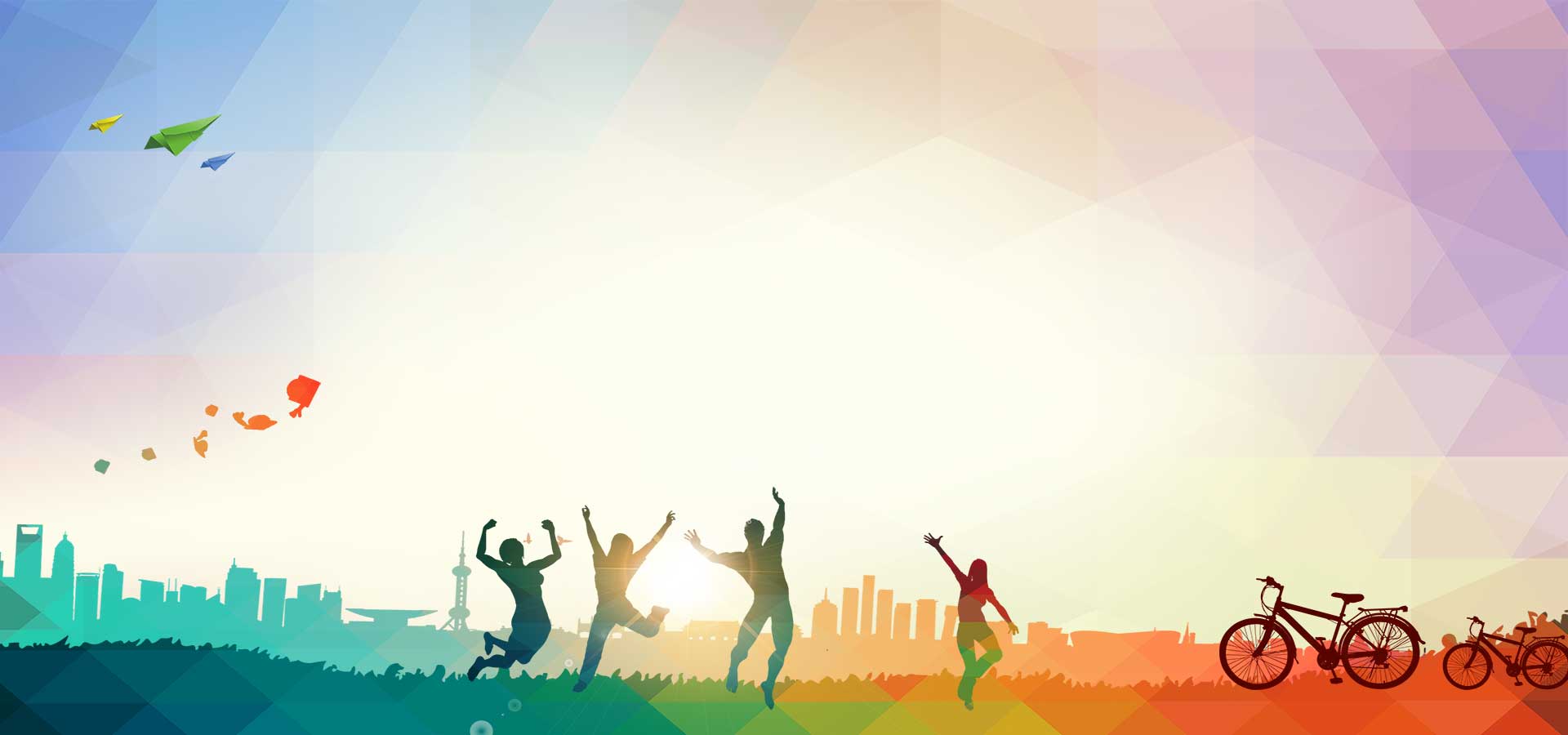 Здоровье – самый драгоценный дар, который человек получает от природы.«Наш организм создан для 120 лет жизни. Если мы живём меньше, то это вызвано не недостатками организма, а тем как мы с ним обращаемся».                                         Кеннет Курер.«Самая лучшая привычка – это не иметь дурных привычек».     А.Декурсель.
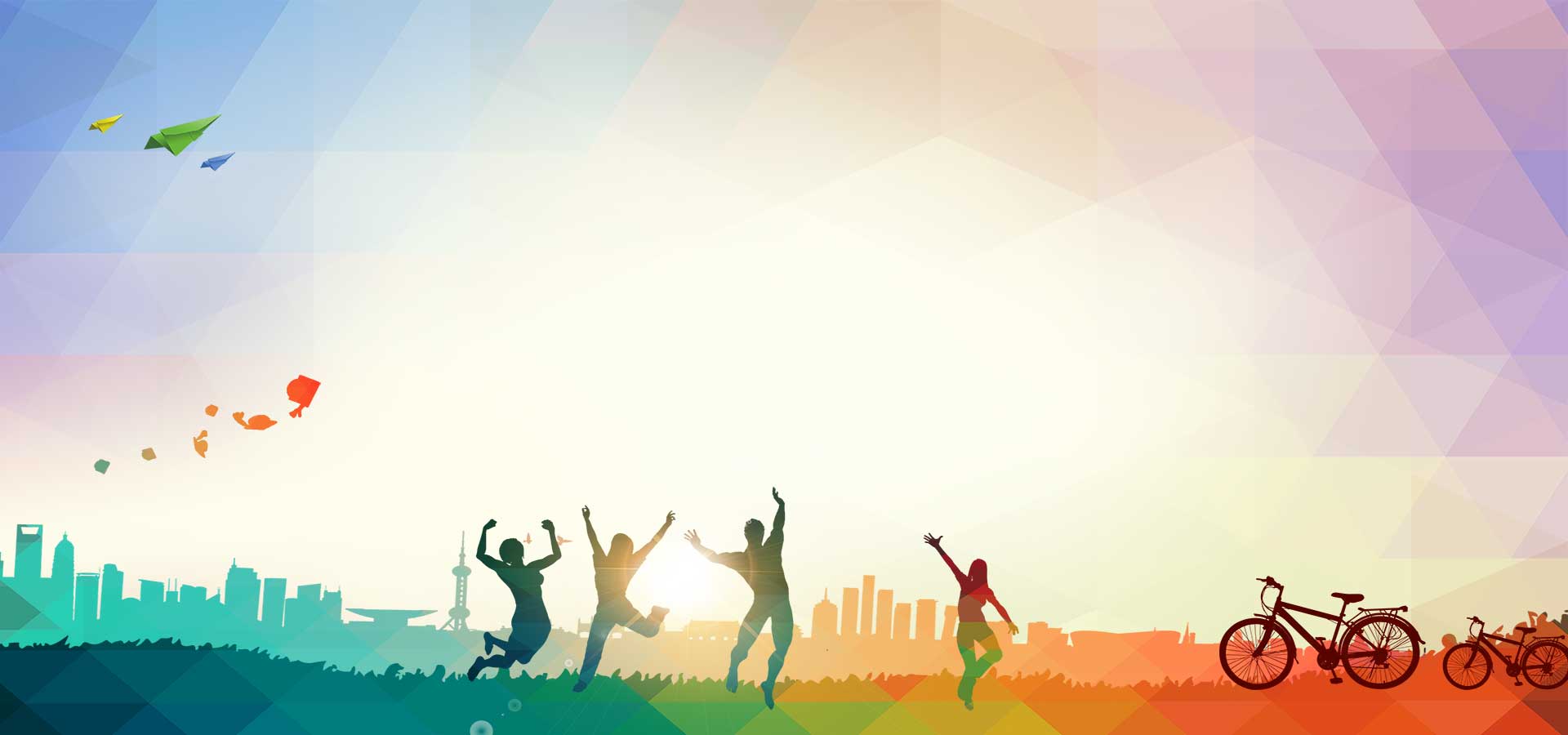 Обжора (переедание)
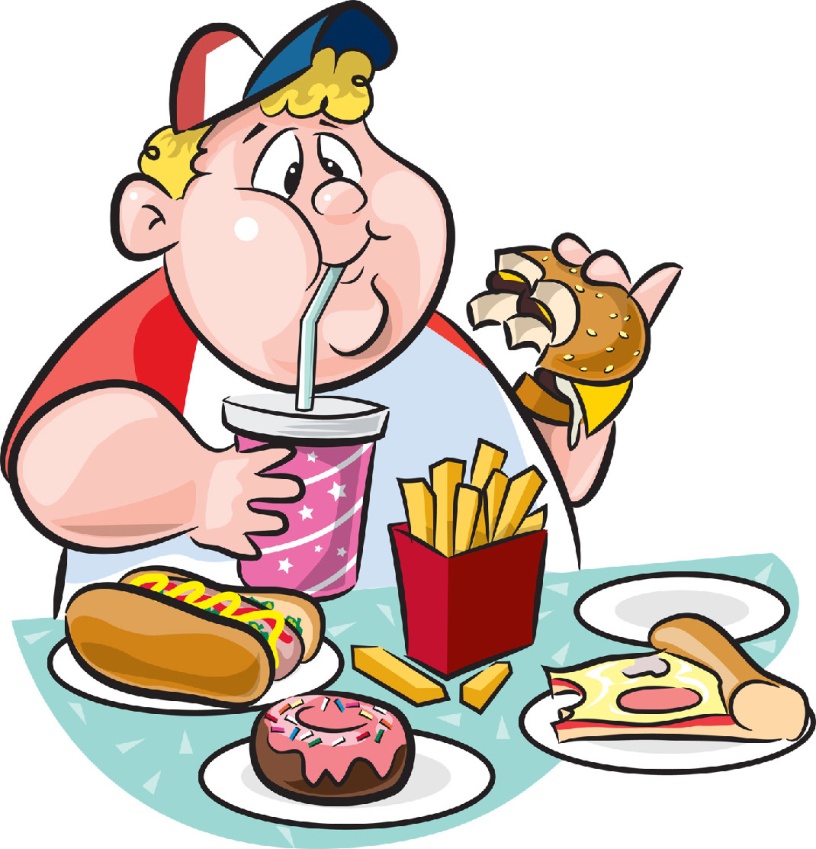 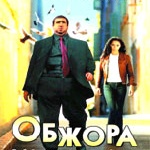 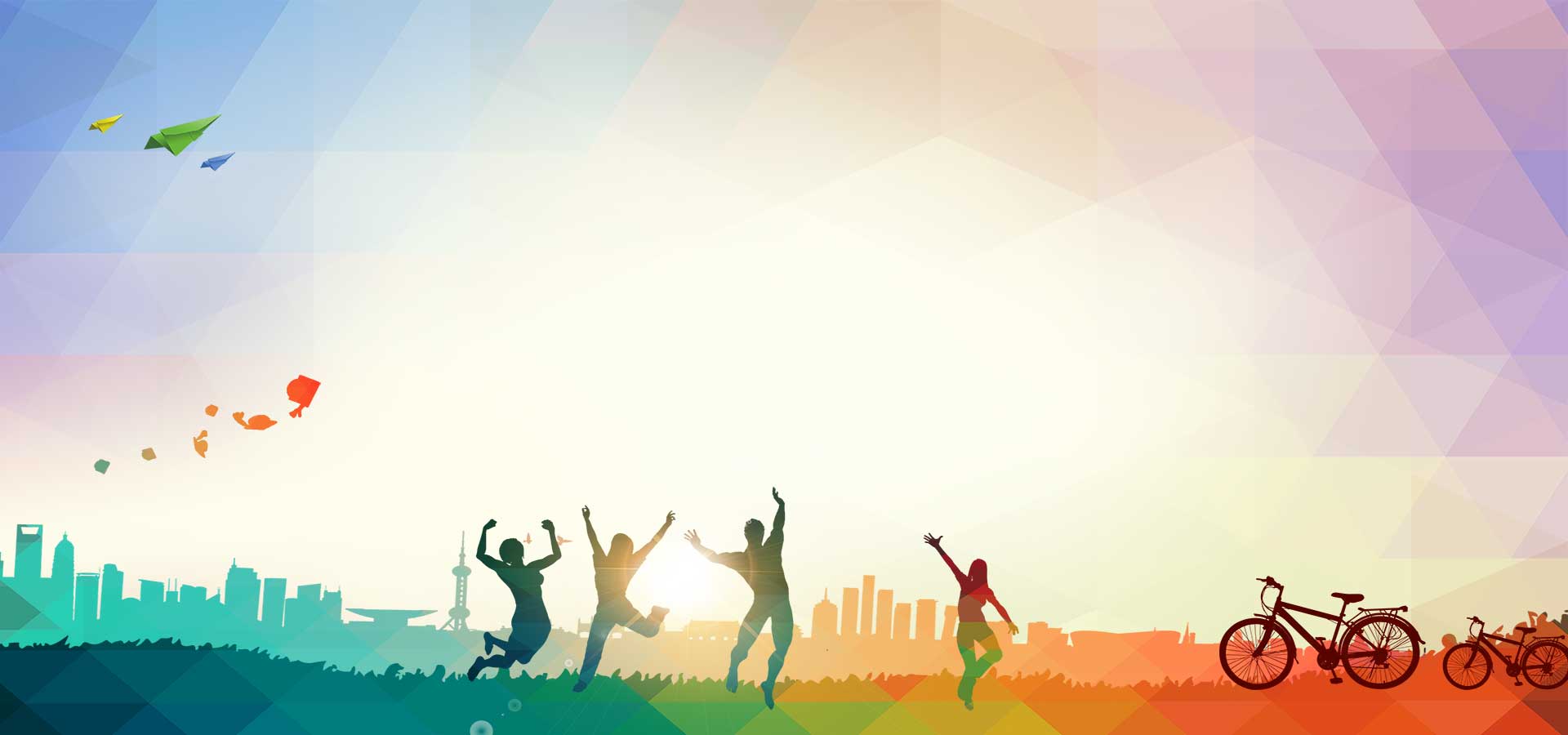 Неряха (небрежность)
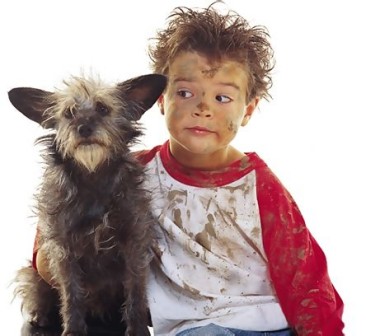 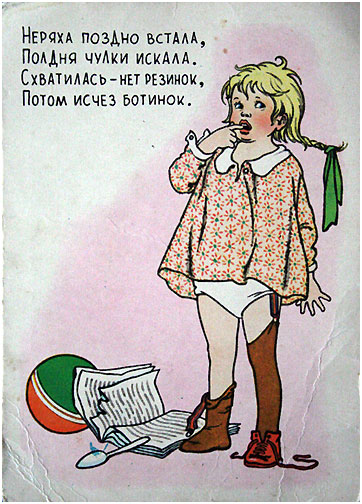 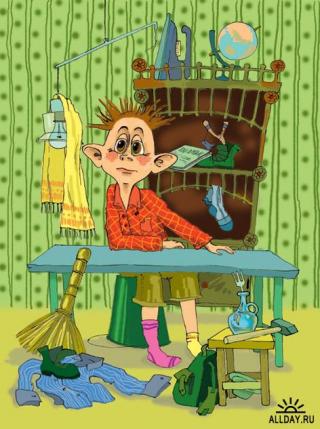 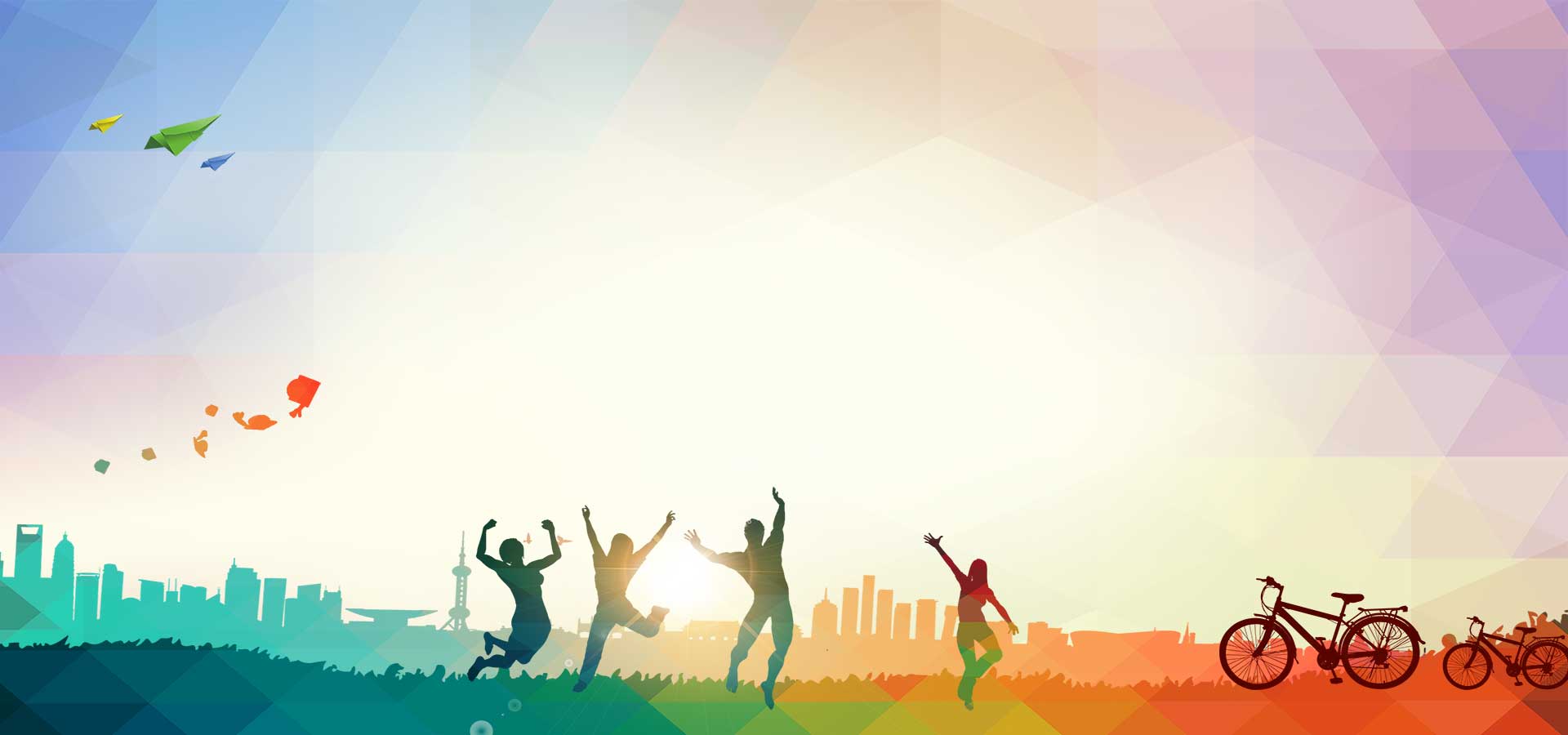 Ложь и обман
Запомните пословицы:
На обмане далеко не уедешь.
Ложь дружбу губит.
Маленькая ложь за собою большую ведёт.
Ничего на свете нет
Что надолго можно скрыть.
И поэтому не стоит 
Всем неправду говорить.
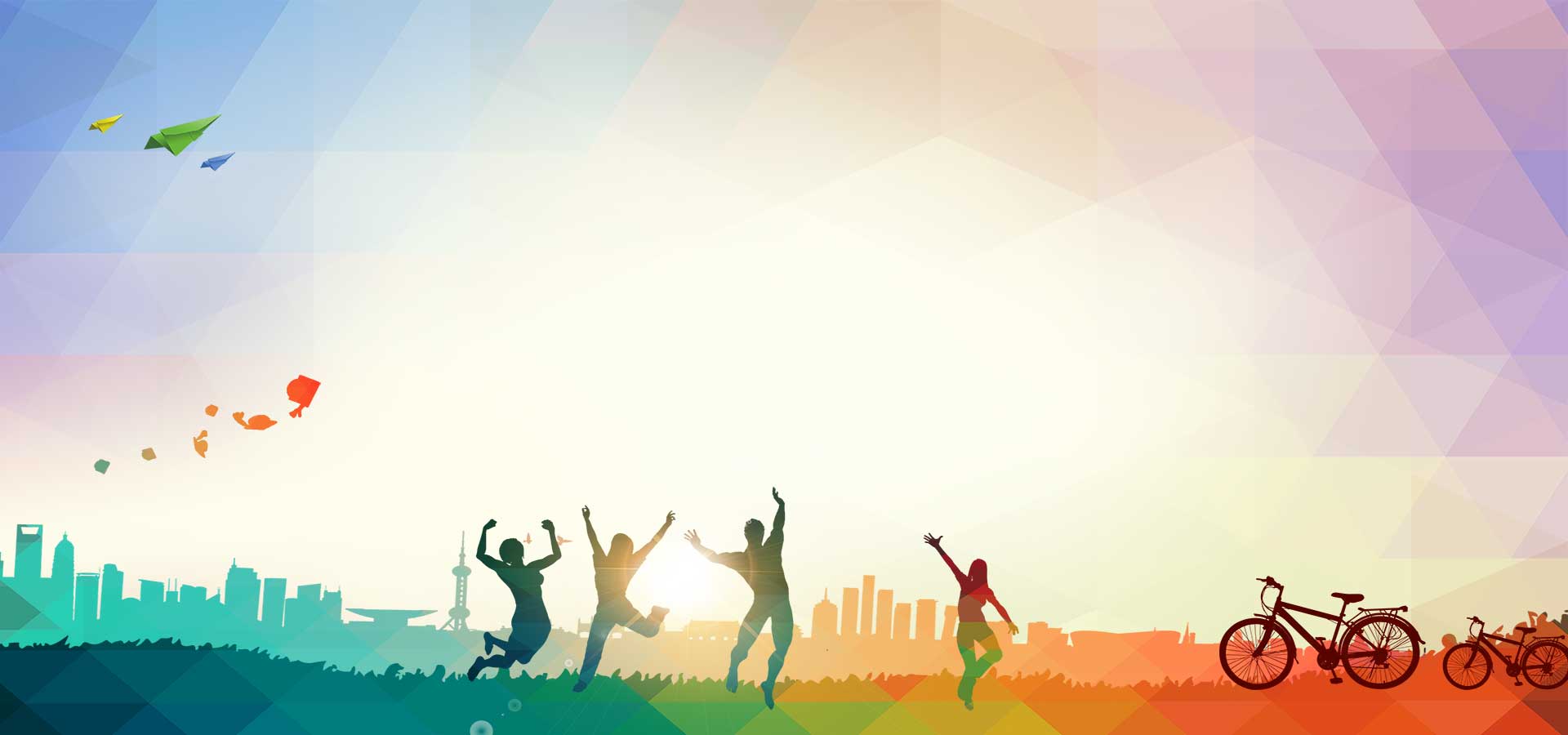 Это полезно помнить!
1. Для ухода за носом существует носовой платок, его надо всегда носить с собой.
2. Ногти необходимо один раз в неделю постригать ножницами.3. Остатки пищи между зубами удаляют зубочисткой.                             

 Пальцем ковырять в носу –           Это очень дурноМожно выпачкать костюм, Да и некультурно.
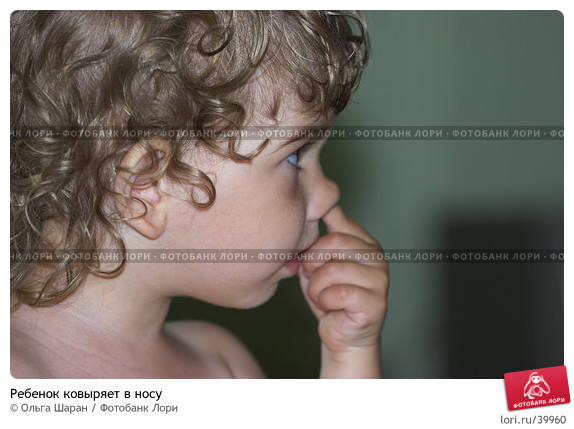 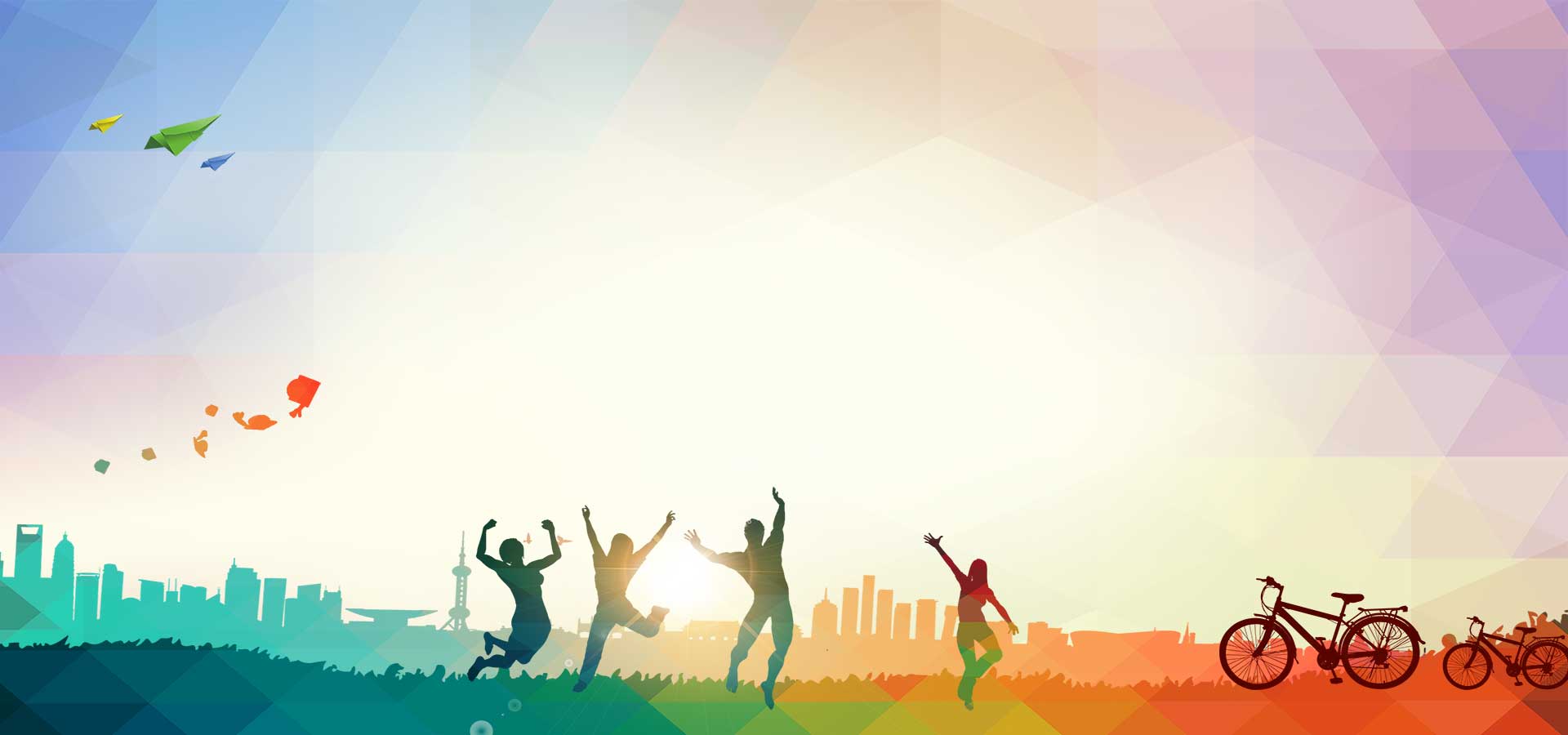 Слова-паразиты
 Самые безобидные вредные привычки -это употребление в речи
 слов-паразитов, 
нецензурные 
выражения, 
сплевывание на пол и
 привычка грызть
 карандаш или ручку.
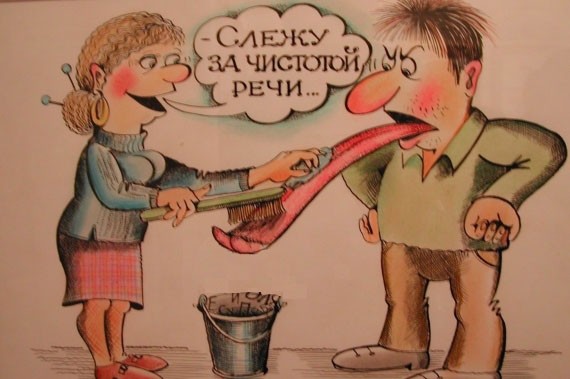 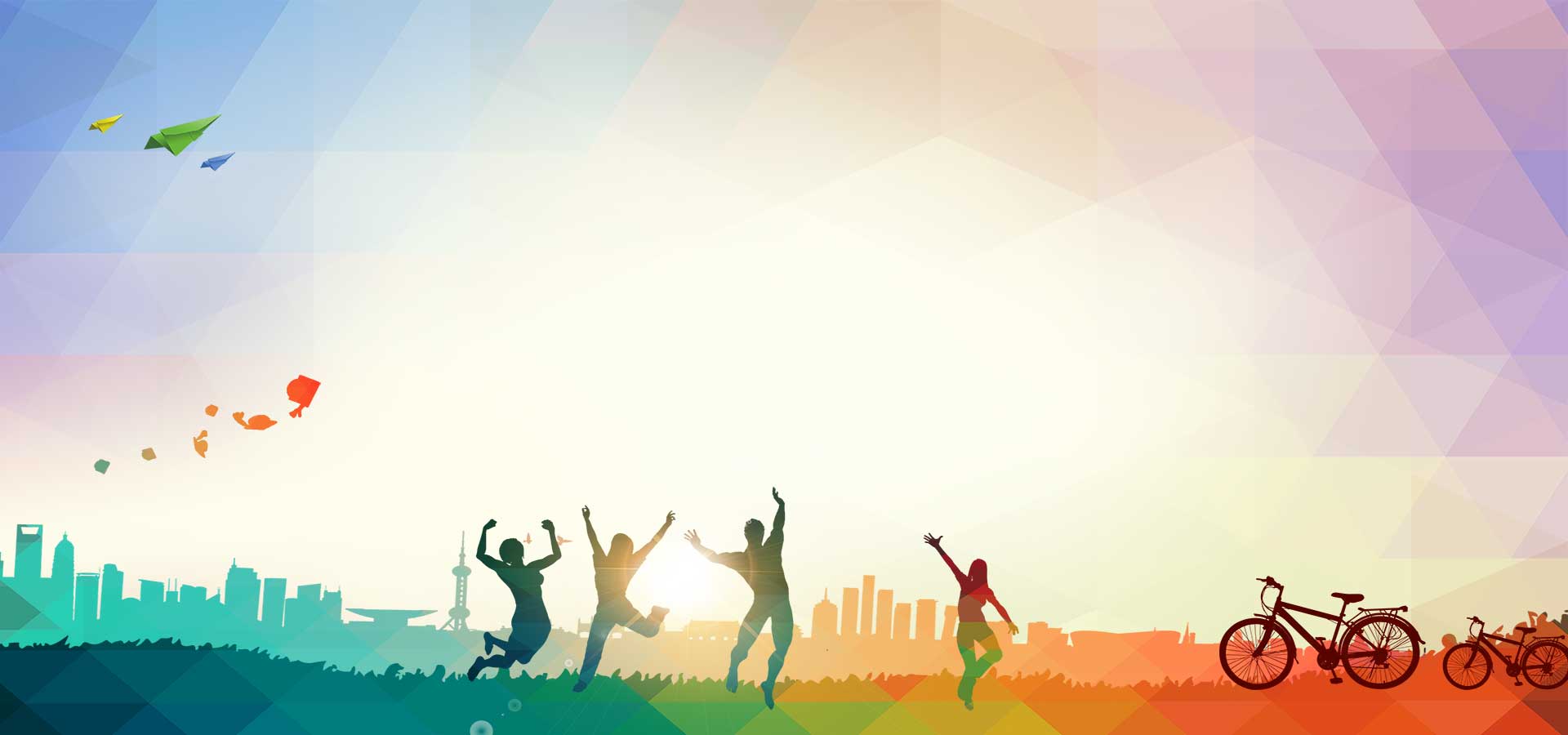 Помни!
Жевать резинку можно только после еды;
Прекратить жевать, как только закончится сладкий вкус;
Не заменяйте свободное время жевательной резинкой.
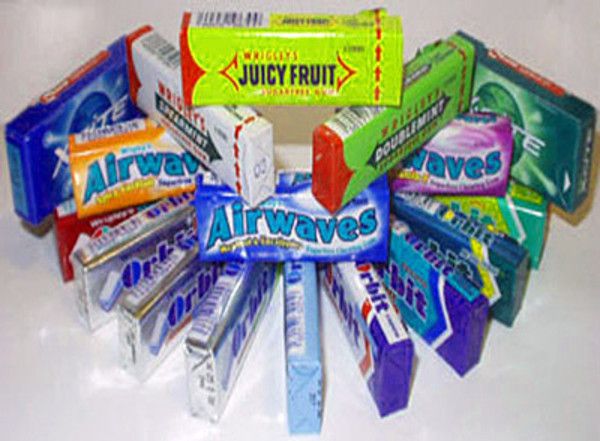 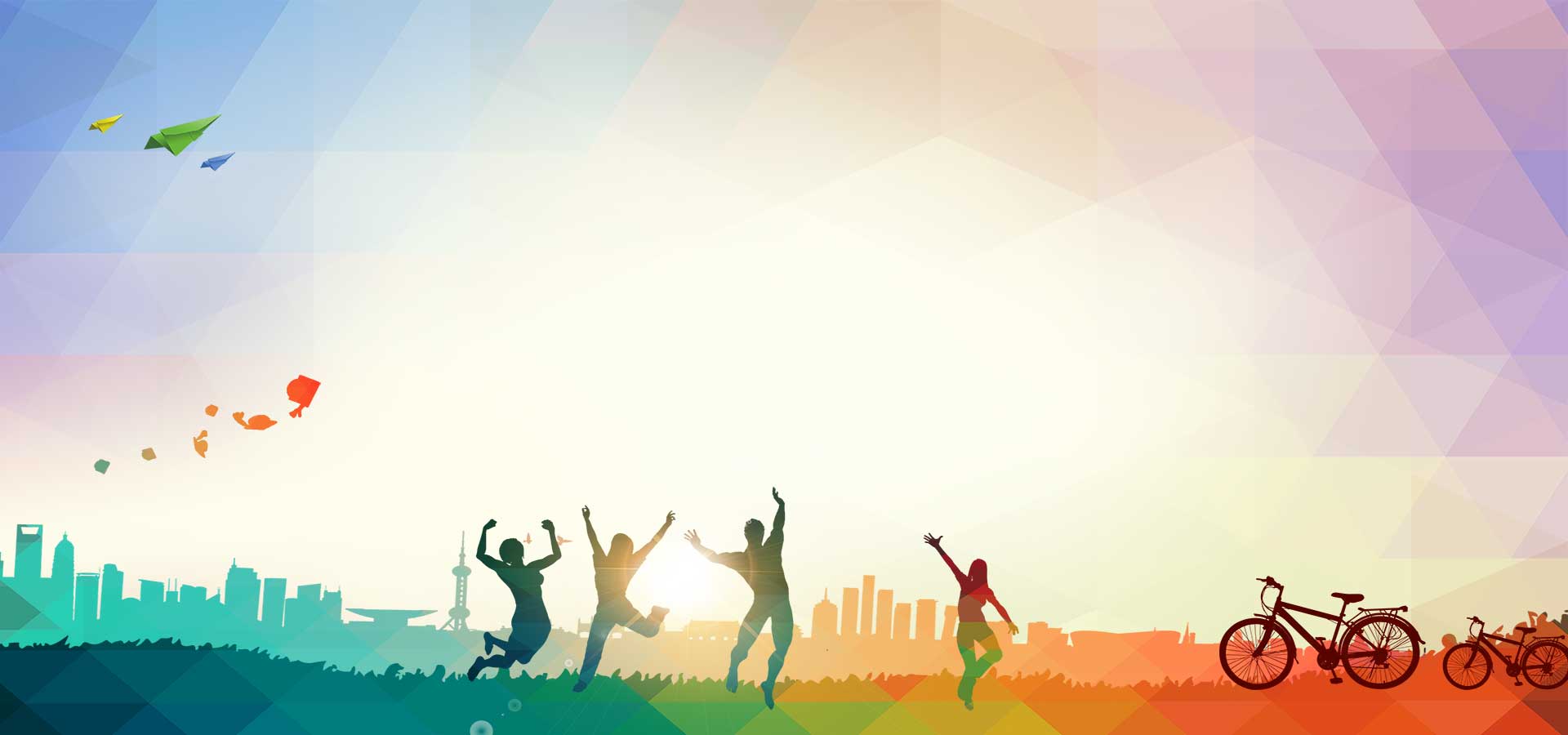 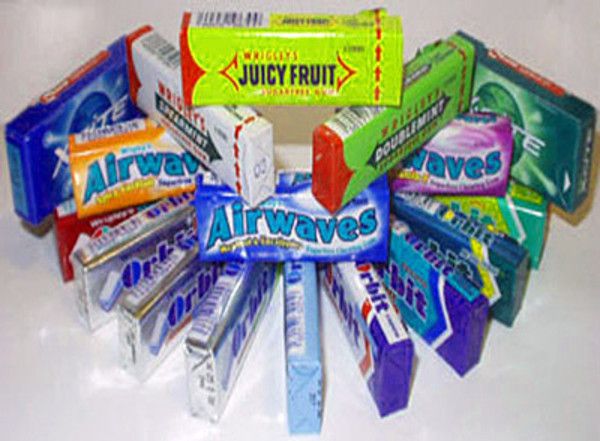 Последствия  


Болезни желудка;
Инфекционные болезня (в случае употребления чужой жевательной резинки);
Потеря внимания;
Приобретение более серьёзных вредных привычек (курение).
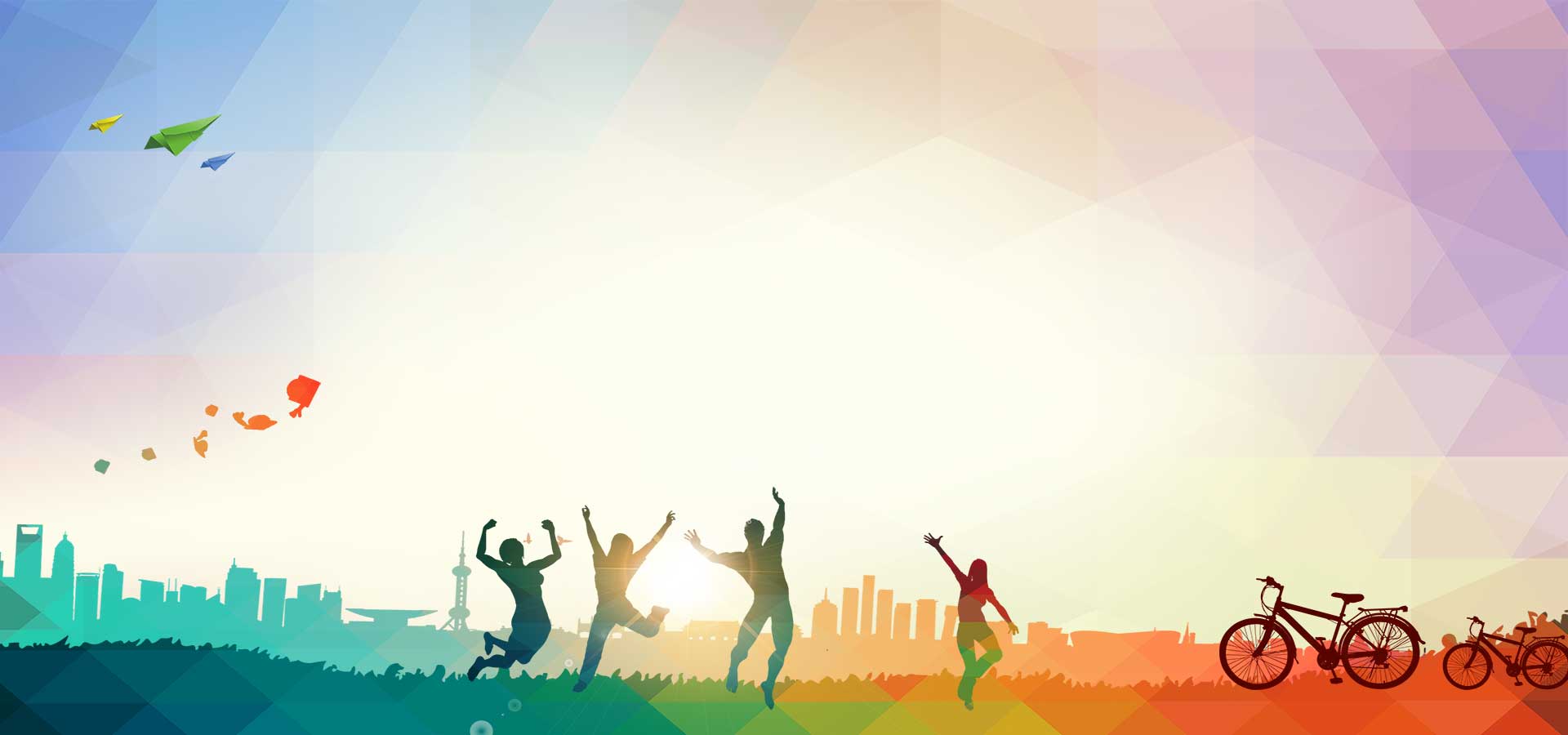 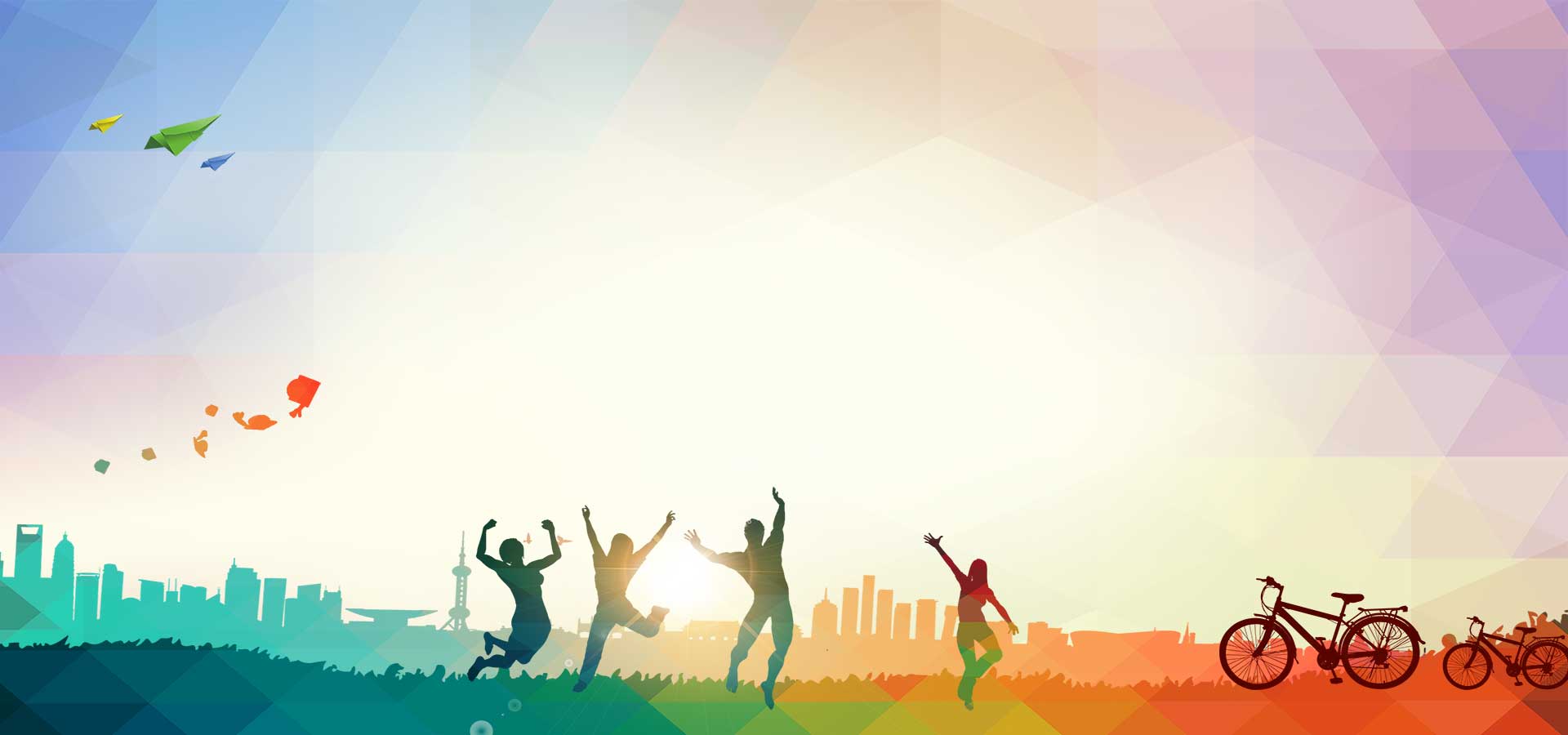 ЧЕМ ЗАНИМАНИВАЮТ ЛЮДЕЙ ВРЕДНЫЕ ПРИВЫЧКИ?
1. «Все в жизни нужно попробовать».2. «Вокруг такая скука, нужно развлечься, расслабиться».3. «Смотри, какая красивая пачка, бутылка, как призывно светятся огоньки в игровых автоматах»4. «Все это пробуют, поддержи компанию, у тебя появиться столько друзей!»5. «А в виртуальной игре ты можешь в один миг стать победителем! И не нужно учиться, трудиться, добиваться чего-то в жизни!»
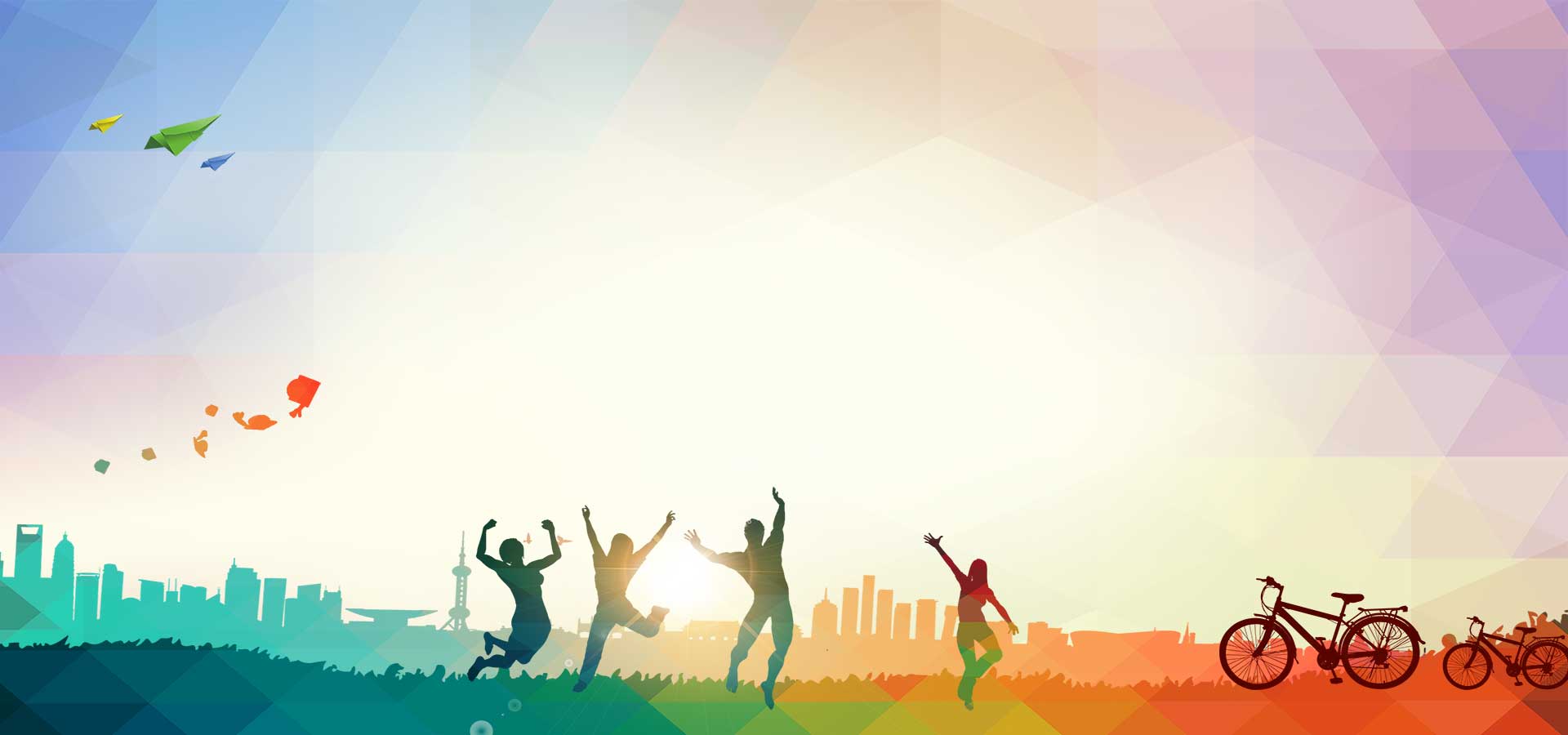 «Курить – здоровью вредить!»
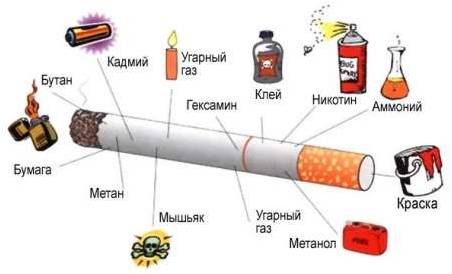 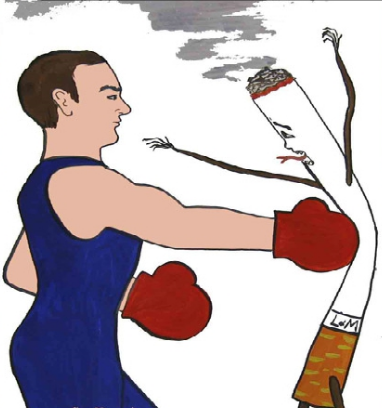 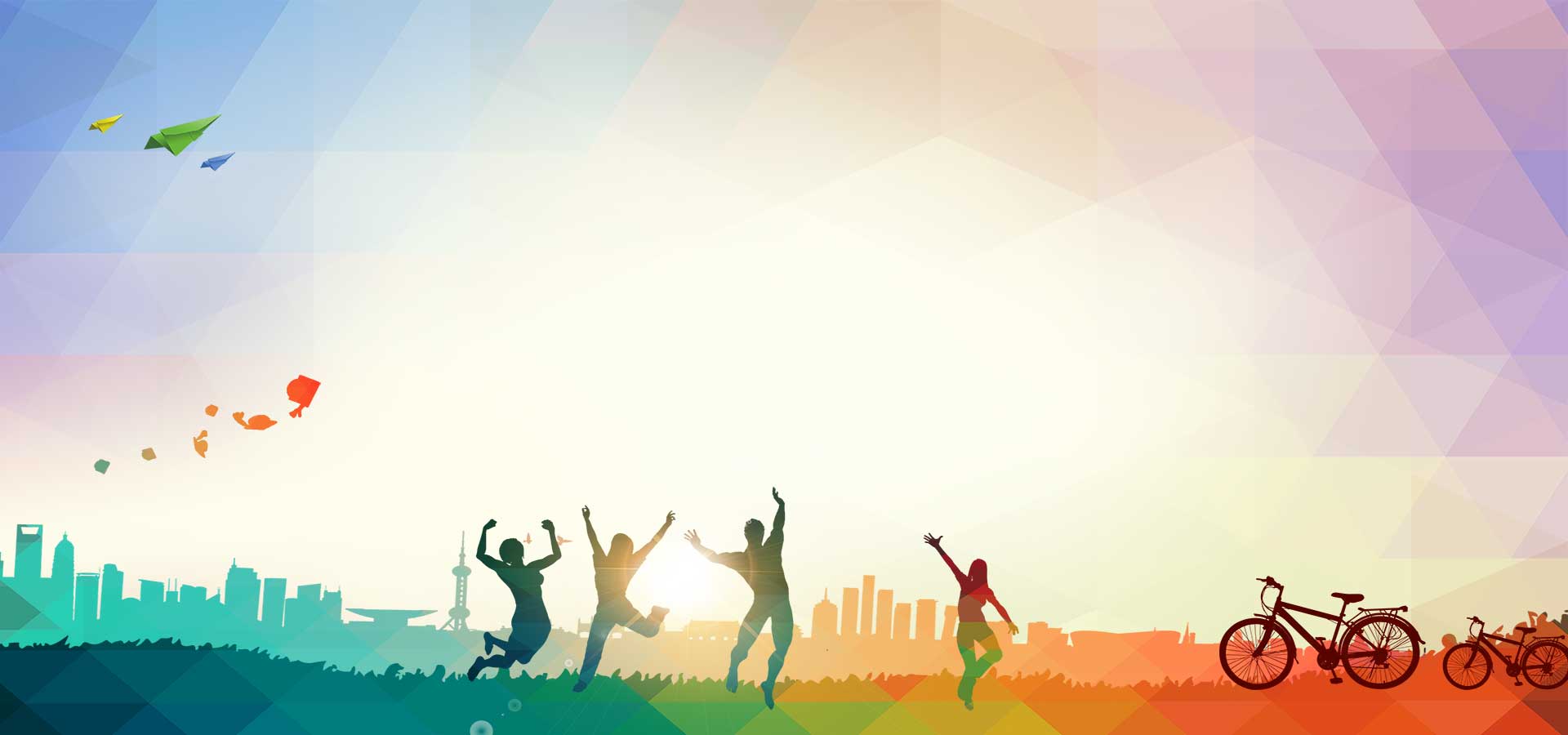 Органы некурящих и курящих людей
   Зубы                     Лёгкие                Печень
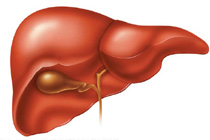 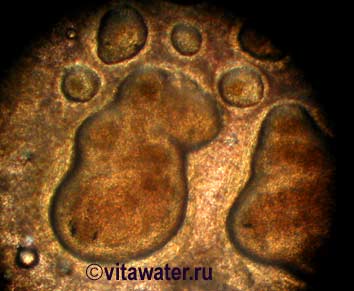 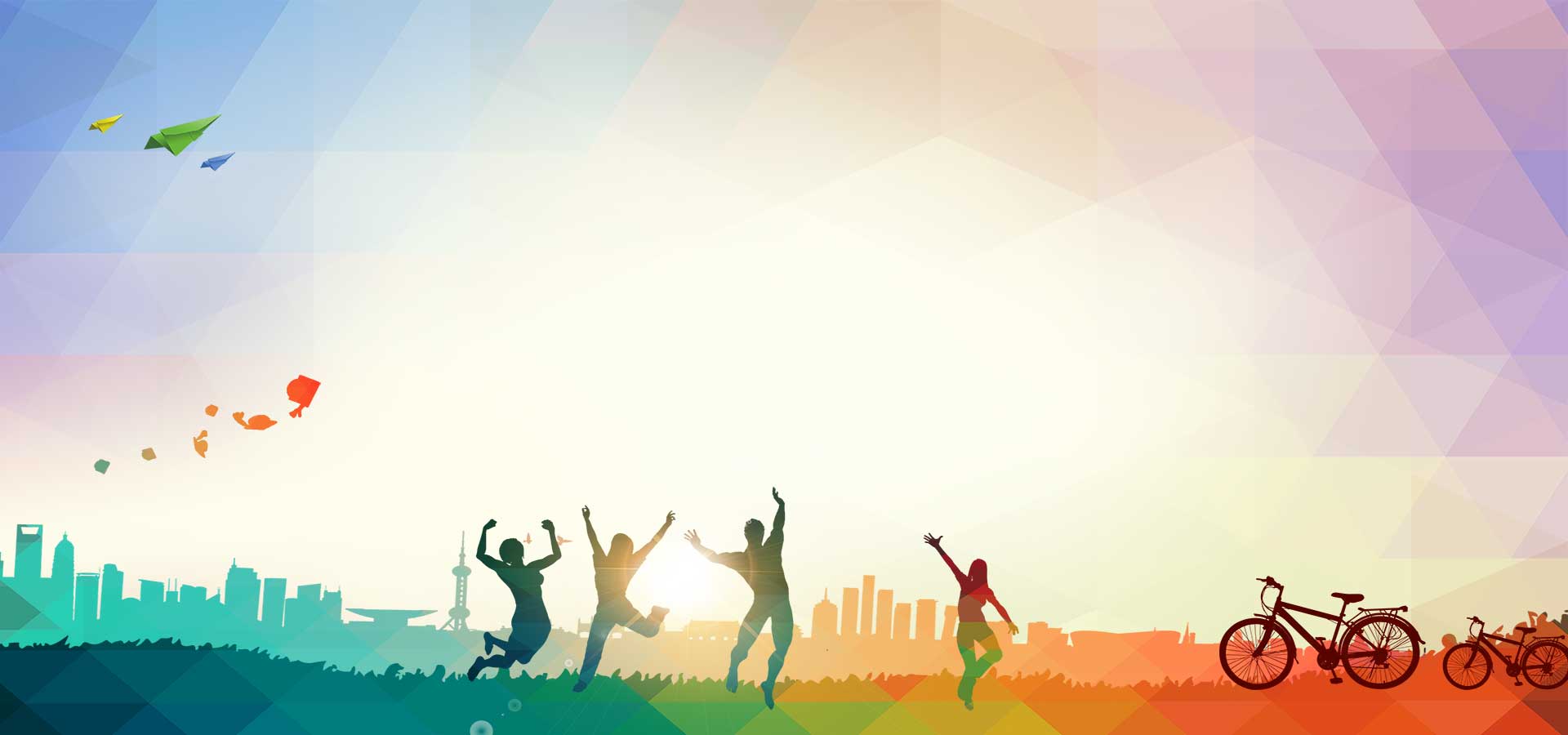 Это надо помнить!
Курение загрязняет лёгкие.
Курение затрудняет проникновение воздуха в организм.
Курение затрудняет нормальную работу мозга.
От курения желтеют зубы и появляется дурной запах во рту.
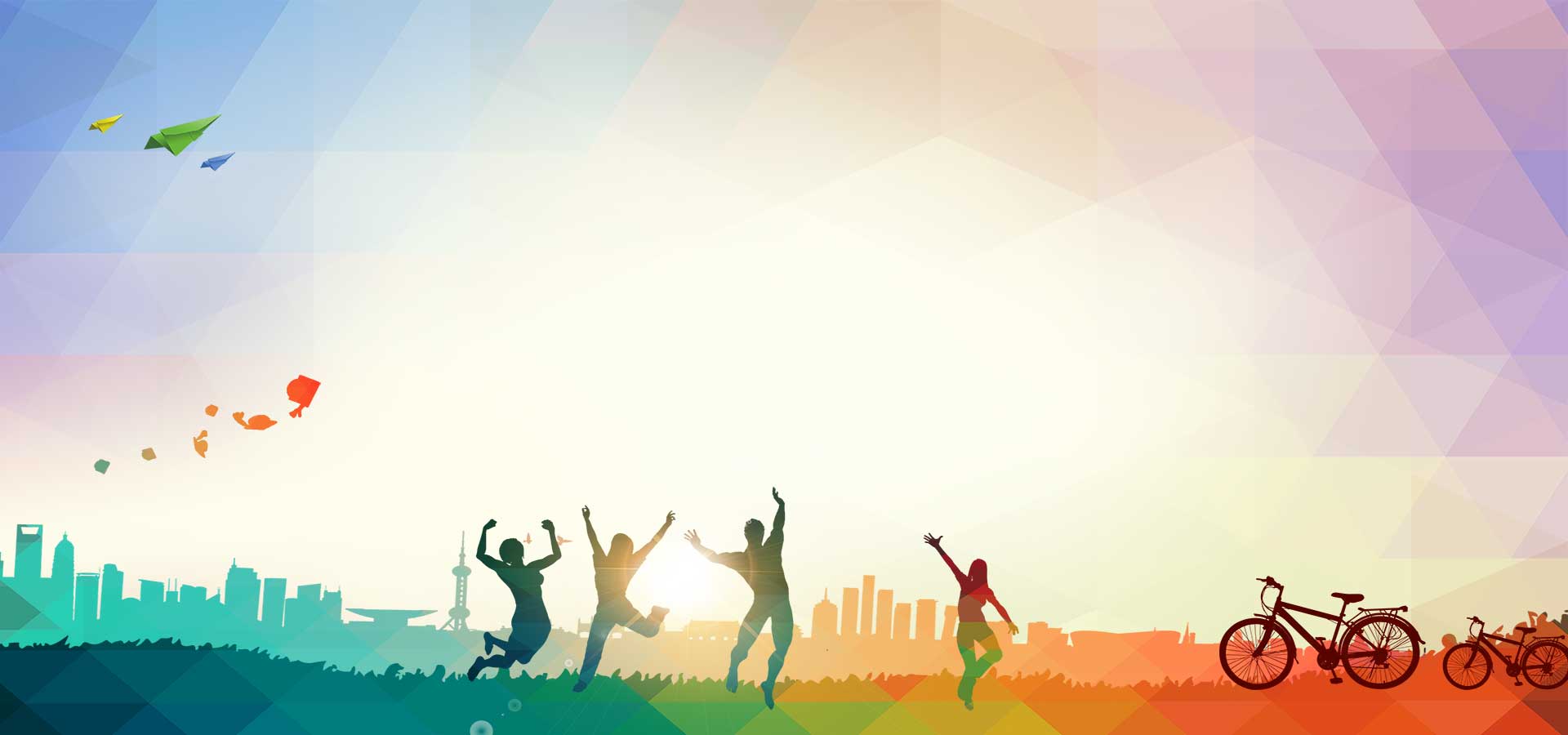 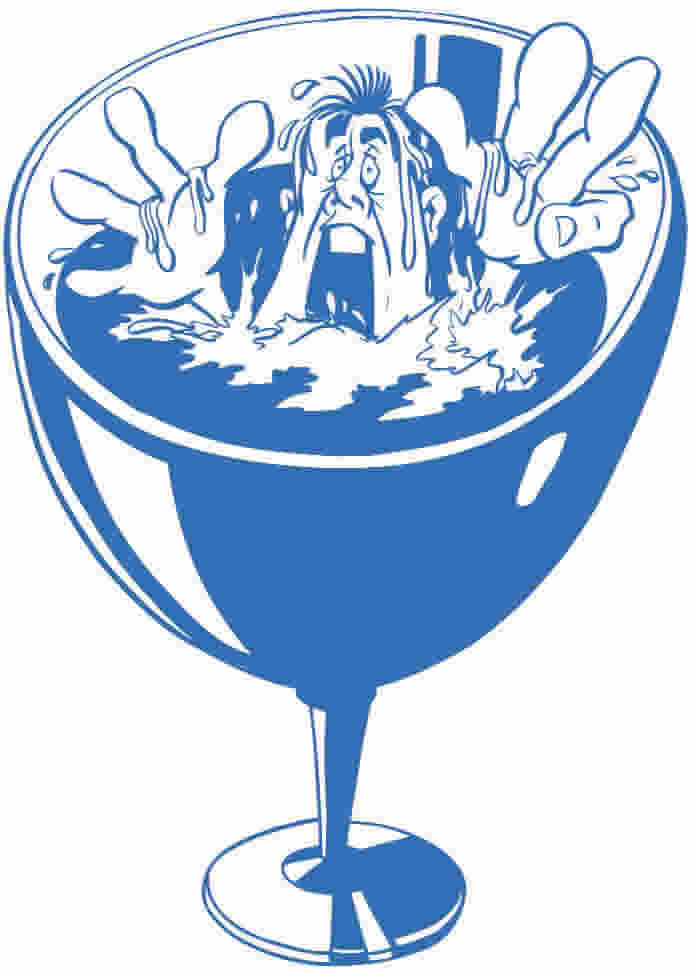 Вред алкоголя


  Пить – здоровью вредить;
  от алкоголя происходят значительные нарушения мозга;
 нарушается сон, теряется голос;
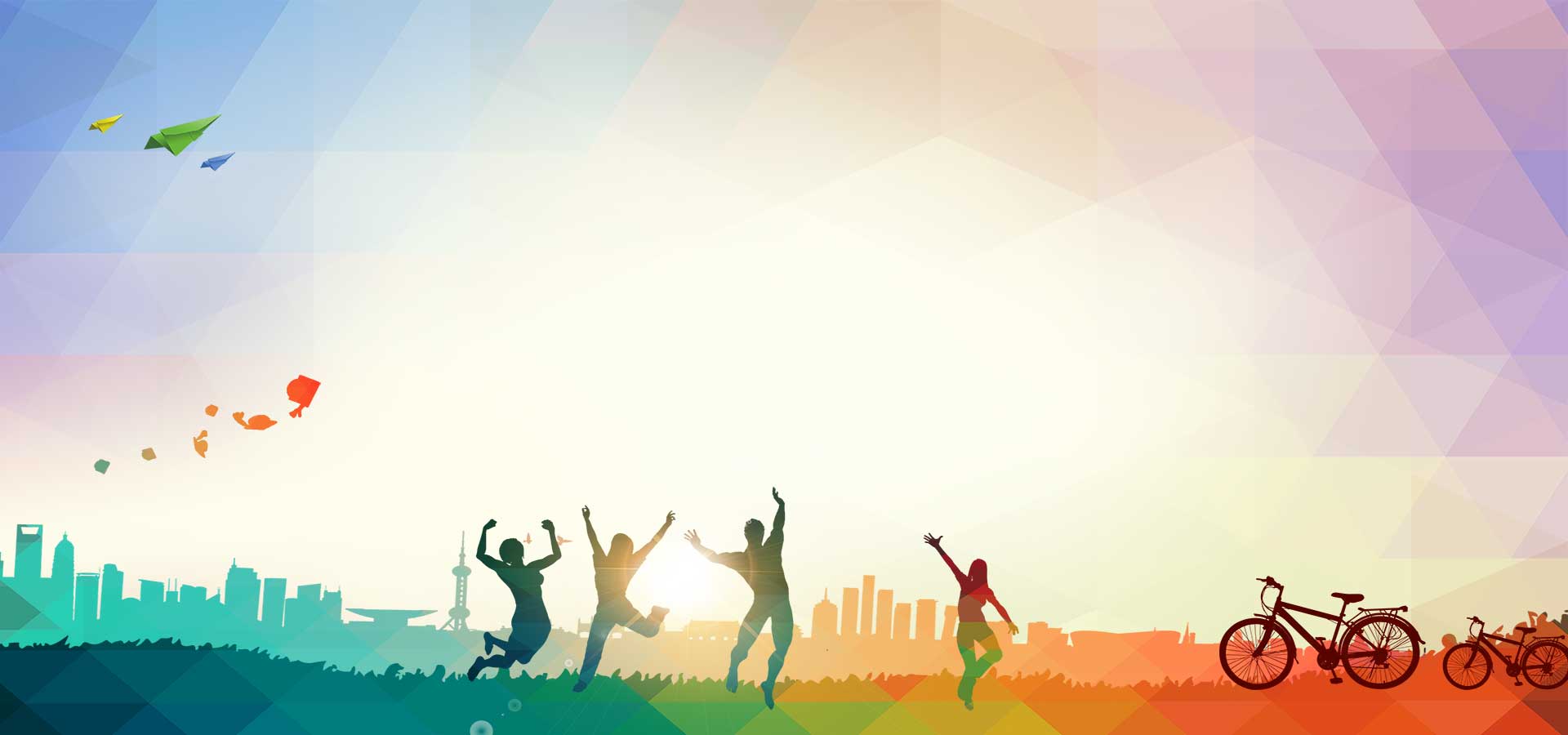 Влияние алкоголя на организм
От алкоголя страдают все внутренние органы, особенно мозг. Отравление мозга приводит к тому, что человек просто на просто глупеет. У него ухудшается память, он труднее усваивает новое. 
Пьяный человек – не человек, ибо он потерял то, что отличает человека от скотины – разум.
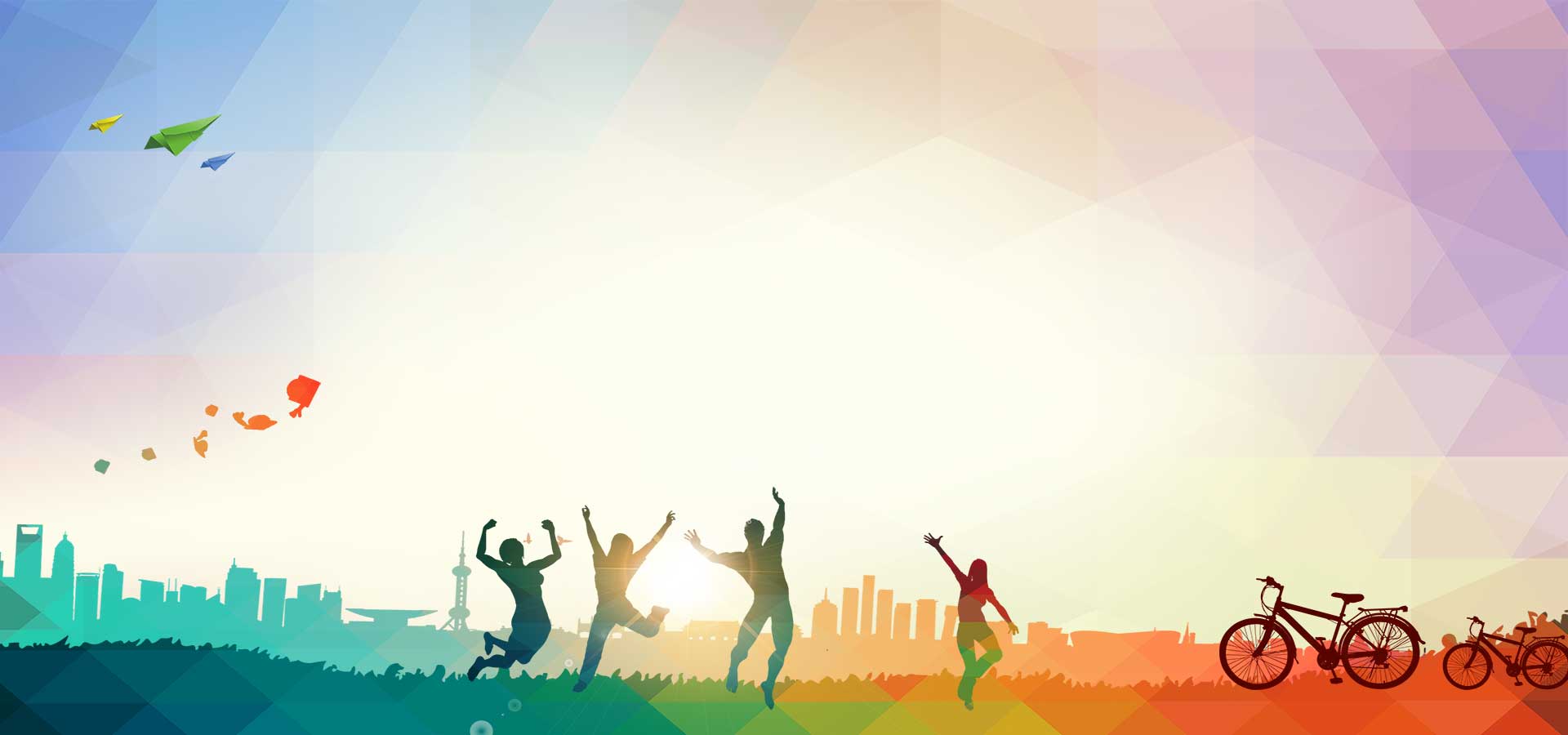 Наркомания —

хроническое заболевание, вызванное употреблением веществ-наркотиков. Разные наркотики вызывают разную зависимость. Одни наркотики вызывают сильную психологическую зависимость, но не вызывают физической зависимости. Другие же, напротив, вызывают сильную физическую зависимость. Многие наркотики вызывают и физическую, и психологическую зависимость.
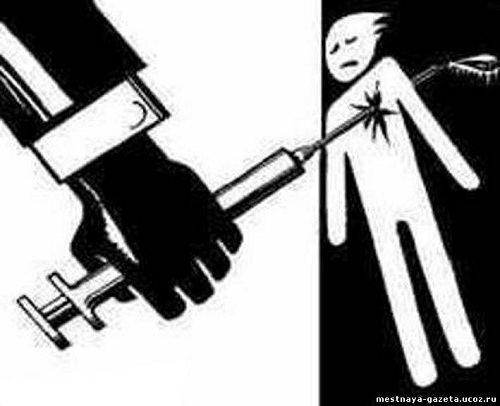 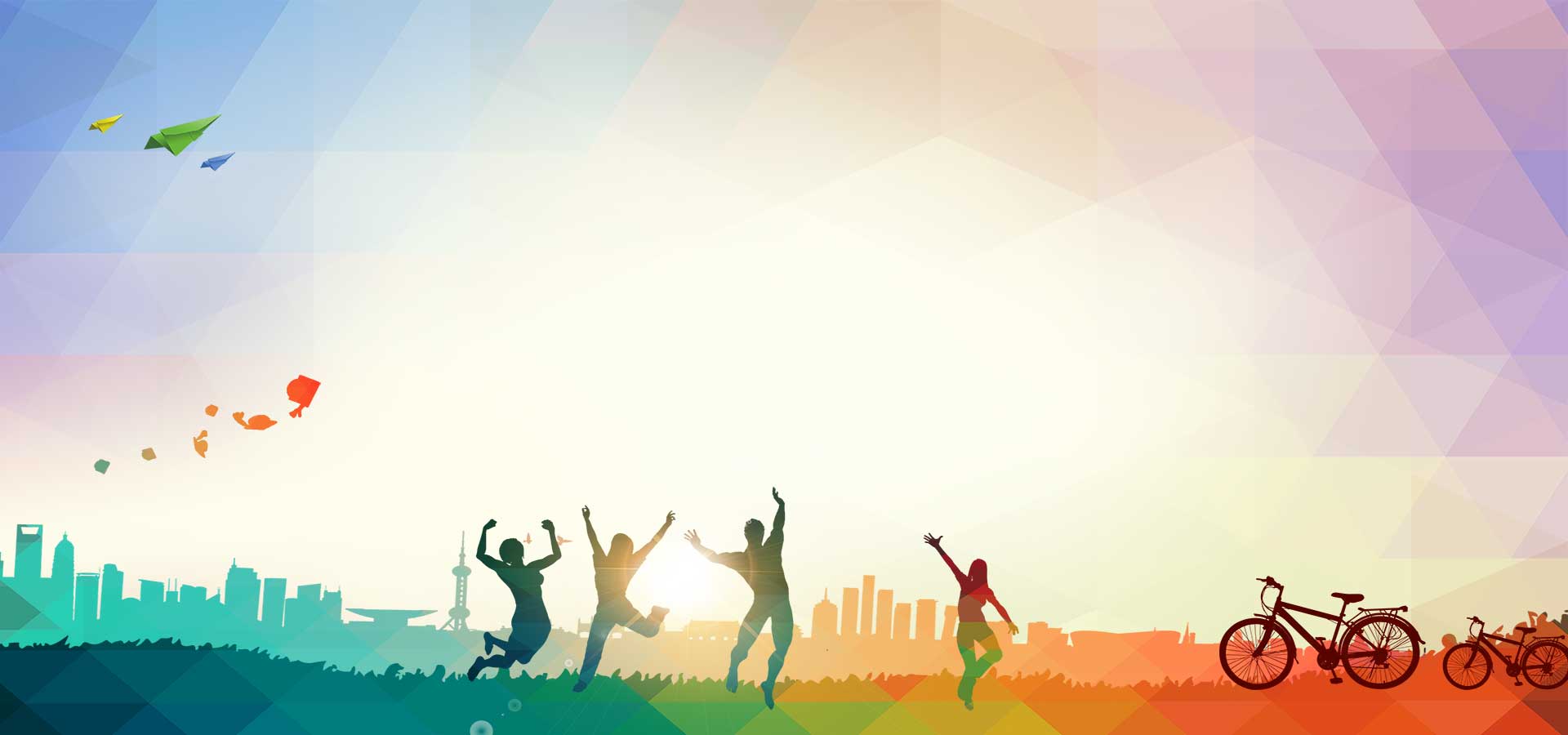 Игровая зависимость -
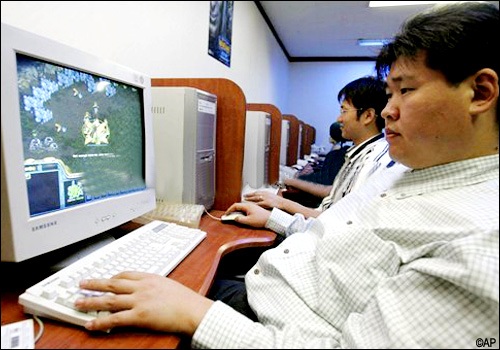 форма психологической зависимости, проявляющаяся в навязчивом увлечении видеоиграми и компьютерными играми.
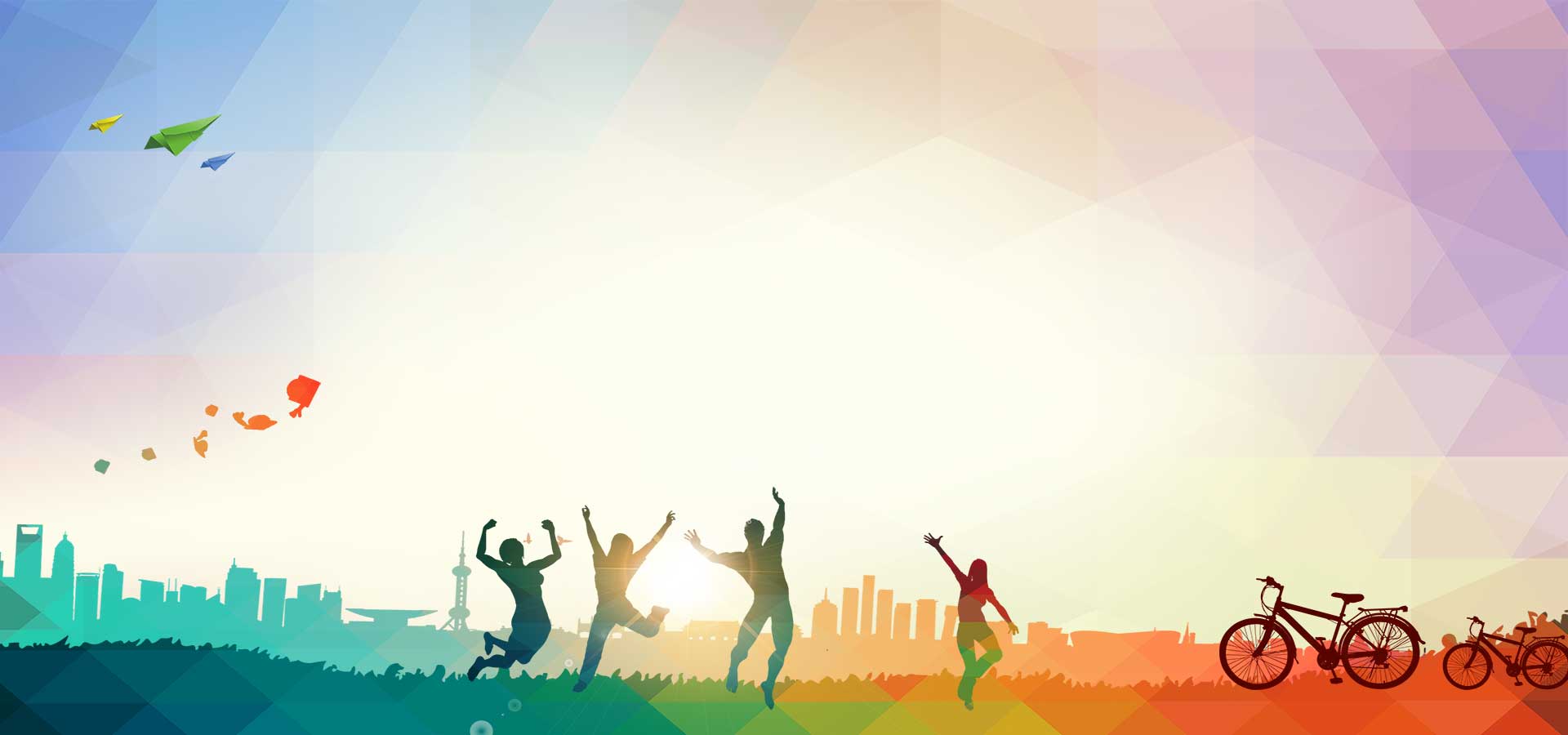 Интернет-зависимость -
психическое расстройство, навязчивое желание подключиться к Интернету и болезненная неспособность вовремя отключиться от Интернета. Интернет-зависимость является широко обсуждаемым вопросом, но её статус пока находится на неофициальном уровне
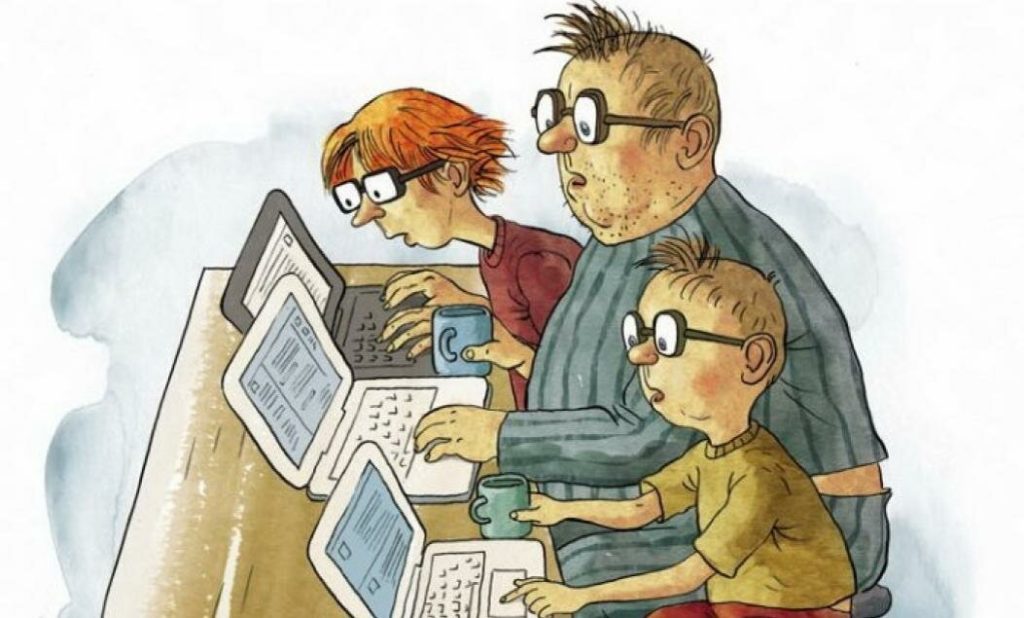 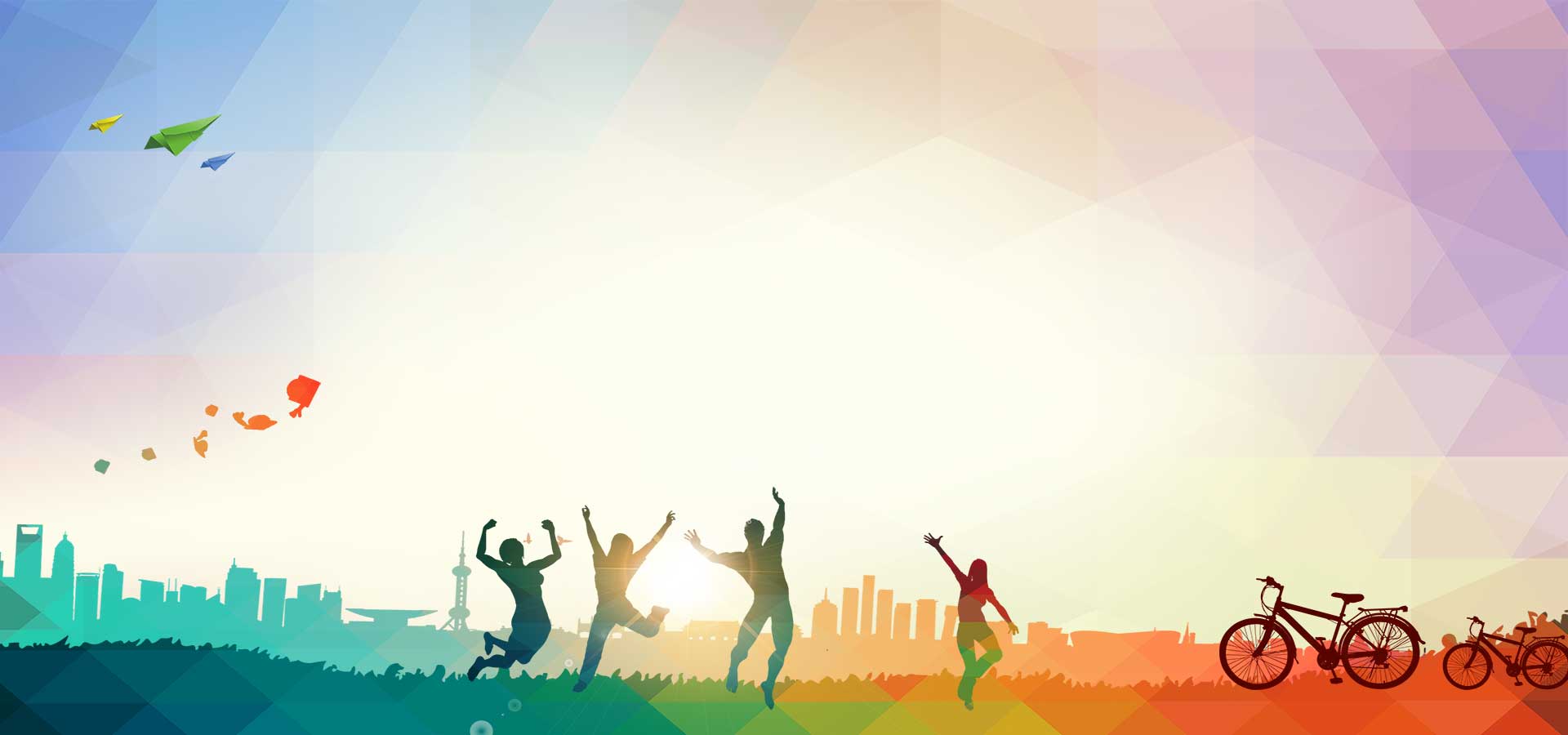 Умей сказать : «Н Е Т!»
За свои поступки человек отвечает не только перед близкими, но и перед обществом, перед законом.

В конце концов, человек оказывается перед выбором:
       вредные привычки     или      жизнь.

Вредные привычки впоследствии становятся причиной многих недоразумений, недугов, неприятностей.
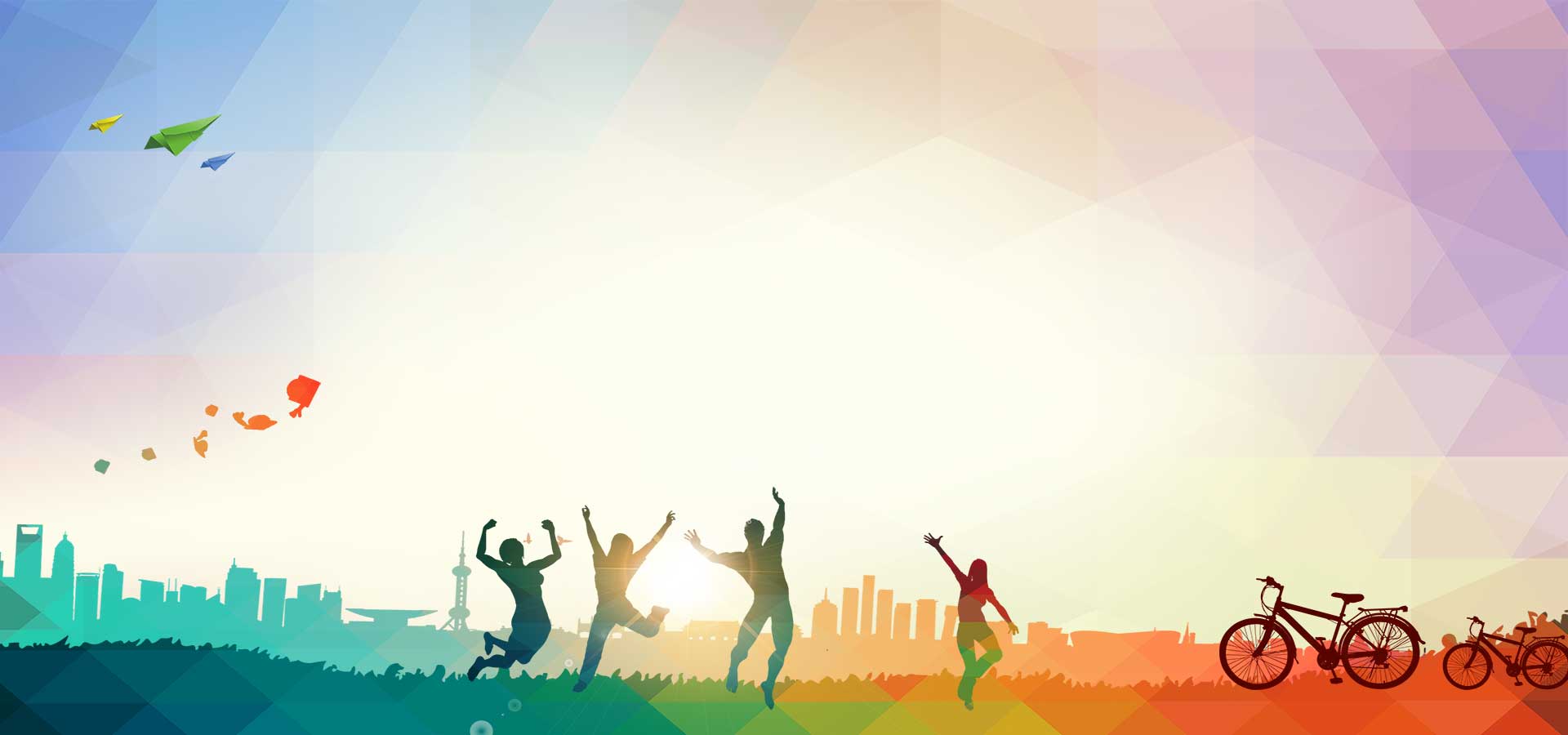 Здоровье береги как ценный клад
НУЖНО:
Почаще есть рыбу,
 овощи, фрукты
Пить воду, молоко, 
соки, чай
Заниматься спортом
Как можно больше ходить
Дышать свежим воздухом
Спать достаточно
Проявлять доброжелательность
Чаще улыбаться
Любить жизнь
НЕЛЬЗЯ:
Переедать
Много есть жирной, сладкой и солёной пищи
Употреблять алкоголь
Смотреть часами телевизор
Играть на компьютере
Сидеть дома
Курить
Поздно ложиться и вставать
Быть раздражительным
Терять чувство юмора
Унывать, сердиться, обижаться
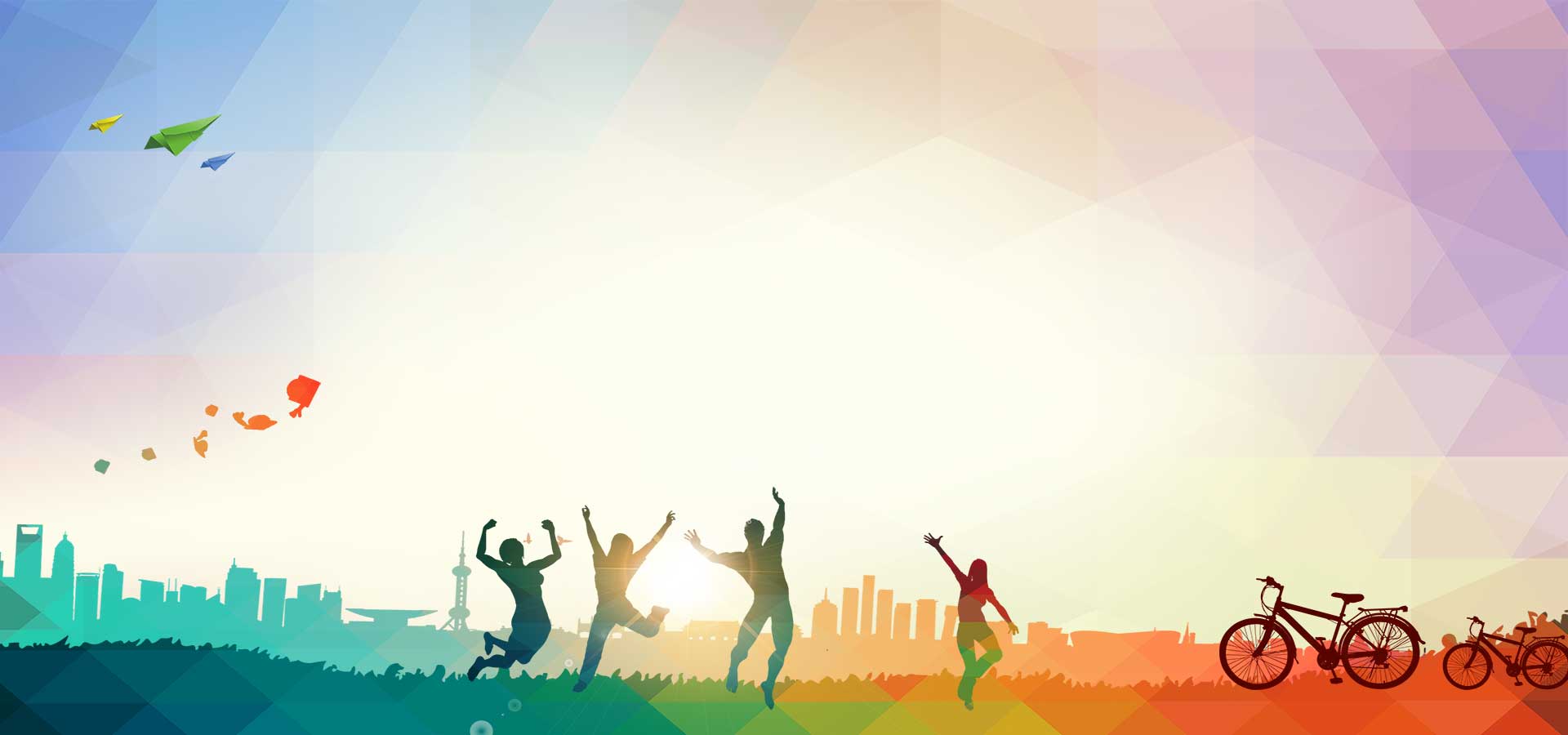 Я здоровье сберегу, сам себе я помогу!
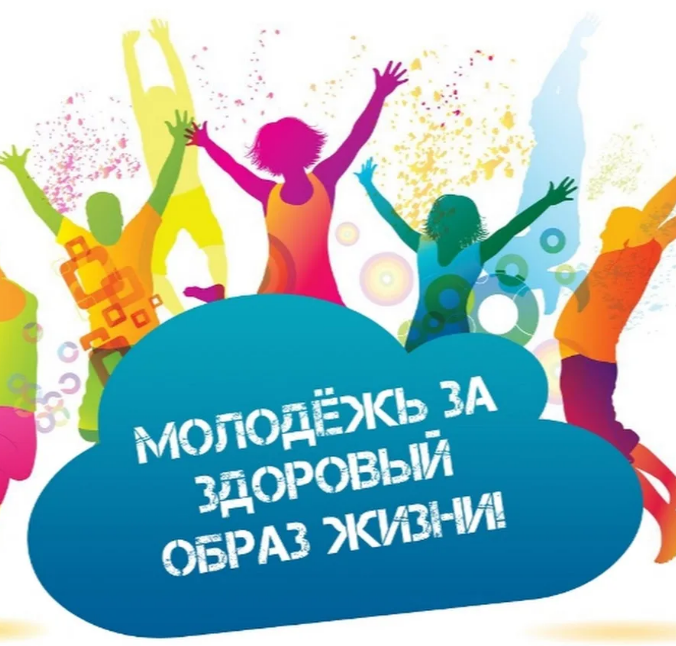